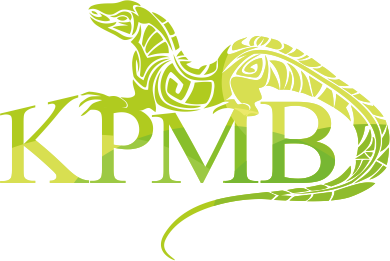 K  P  M  B
МИФЫ И РЕАЛИИ РАБОТЫ С КАНАЛОМ СОВРЕМЕННОЙ СЕТЕВОЙ РОЗНИЦЫ
Не пренебрегай врагами: они первыми замечают твои погрешности. 
Антисфен
СОДЕРЖАНИЕ
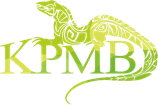 Антология развития ритейла: прошлое, настоящее, будущее
Мировые и российские тенденции на рынке розничной торговли: сходства и противоречия мировой и отечественной практики
 Мифы и реалии работы с каналом современной сетевой розницы
 За «вход» в сеть всегда надо платить, и платить много
Сети выдвигают только тех закупщиков, у которых один ответ: «НЕТ»
Сети работают только с крупными поставщиками и производителями
Договор и процедура работы сетей сформирован таким образом, чтобы поставщик платил штрафы
Сети заставляют возить везде = нерентабельная логистика
Промо – бесполезная трата денег Поставщика, обязательная процедура сетей
СТМ – бездоходная повинность для поставщика, на которой зарабатывает только сеть
КАМ = «решала», если он ни с кем не знаком лично, успеха не видать
1.1. Антология развития ритейла: прошлое, настоящее будущее, тренды
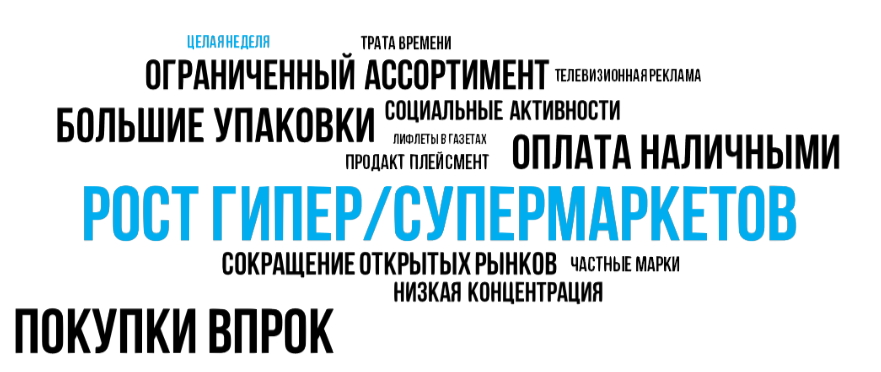 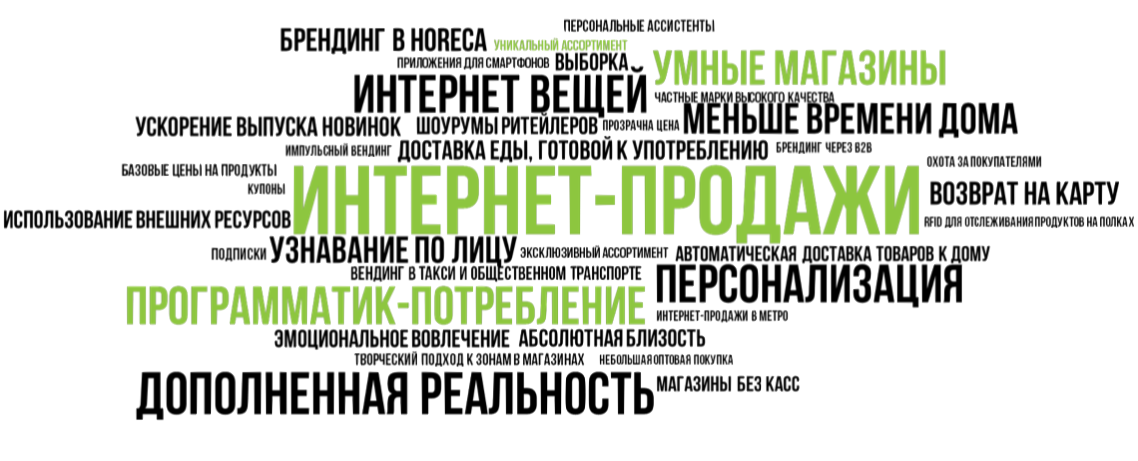 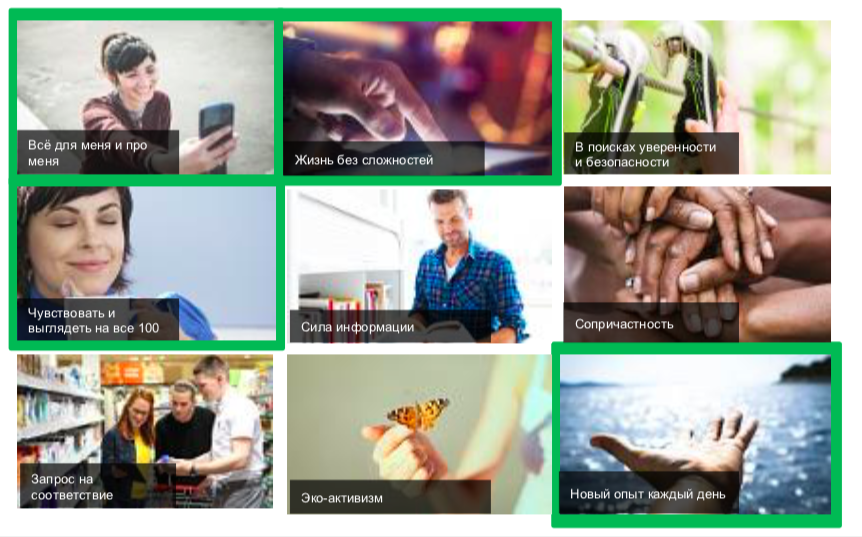 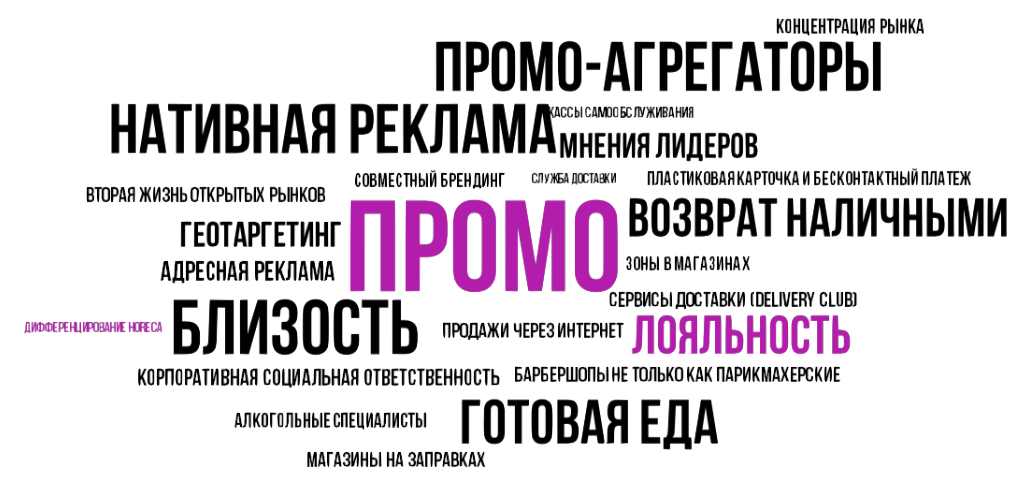 Источник: Nielsen: Future of retail
3
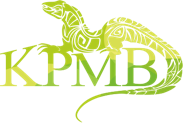 1.2. Антология развития ритейла: эволюция корзины
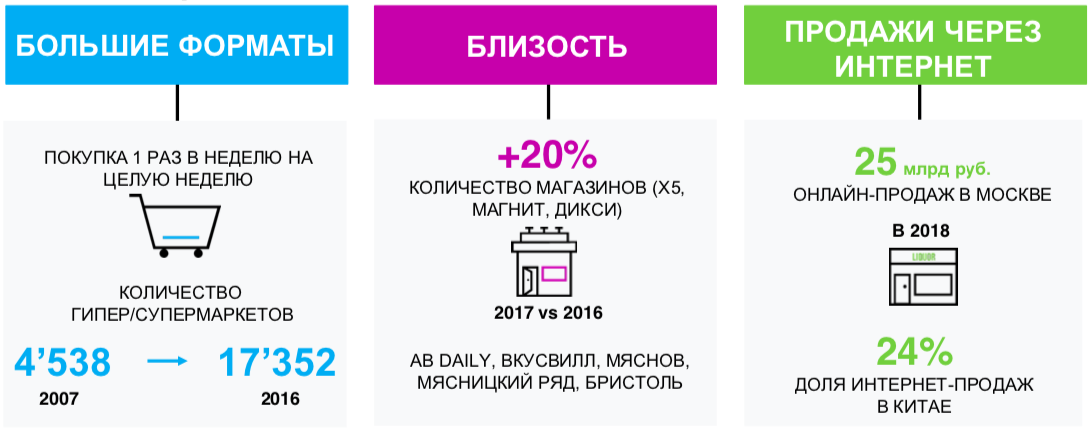 Источник: Nielsen: Future of retail
4
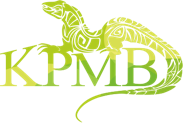 1.3. Антология развития ритейла: эволюция в лицах
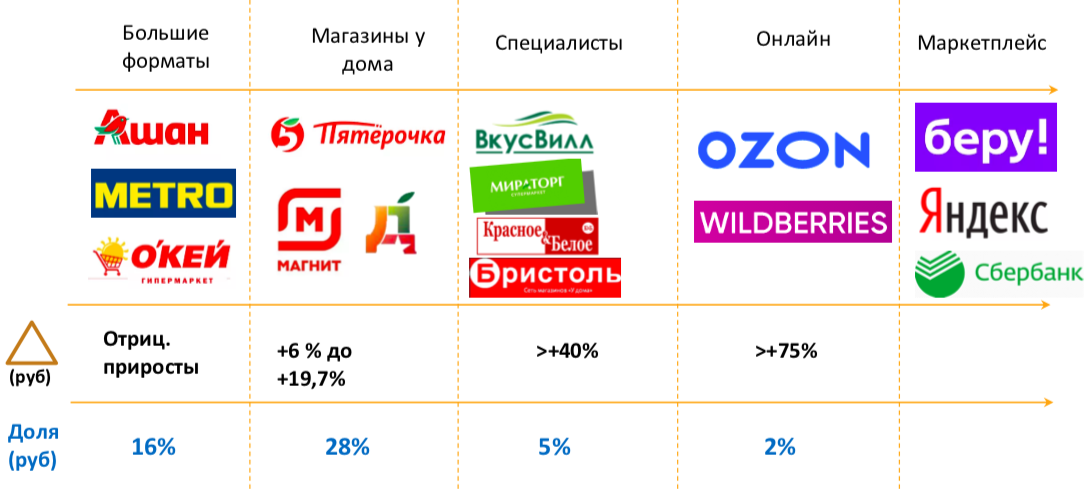 Источник: Infoline, сайты компаний, 2018
5
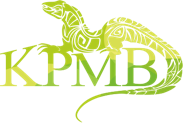 3. Мифы и реалии работы с каналом современной сетевой розницы
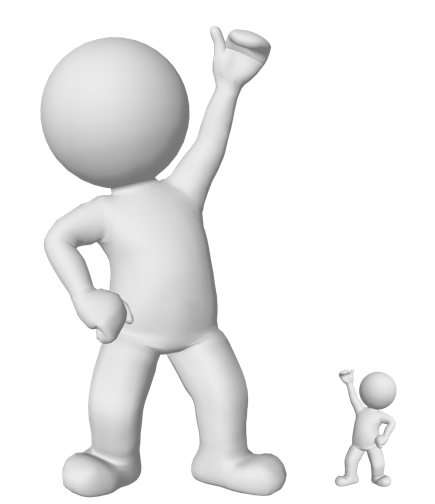 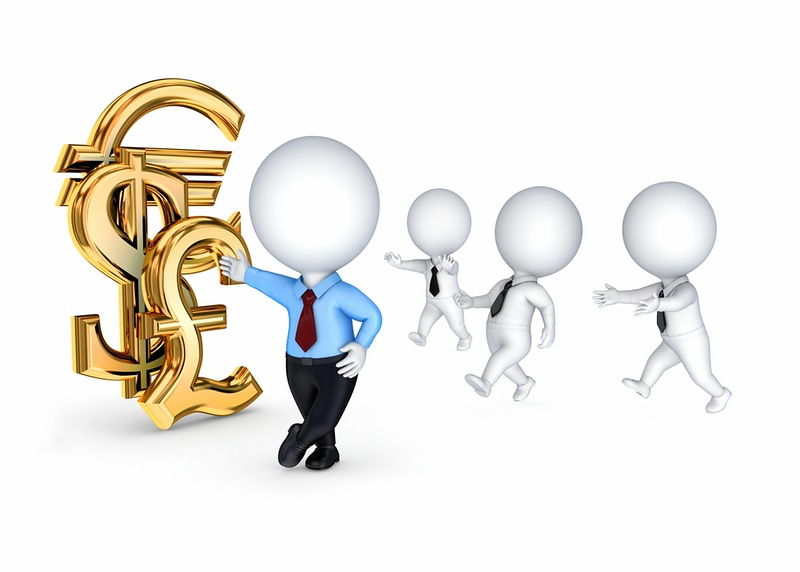 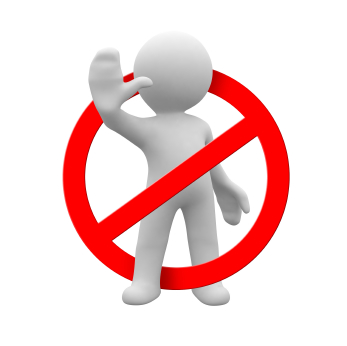 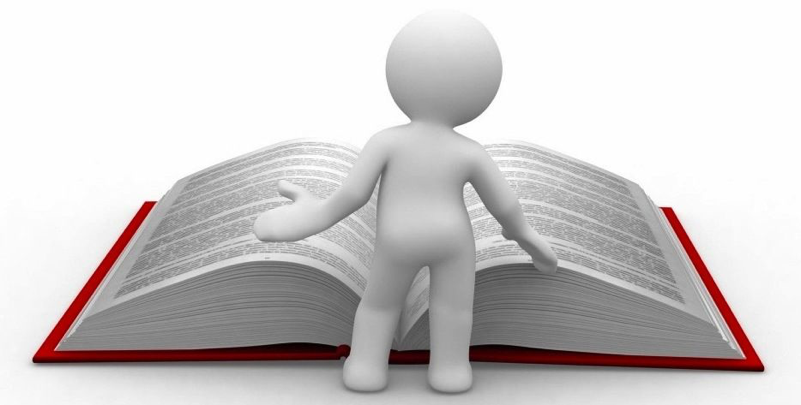 Договор и процедура работы сетей сформирован таким образом, чтобы поставщик платил штрафы
Сети работают только с крупными поставщиками и производителями
Сети выдвигают только тех закупщиков, у которых один ответ: «НЕТ»
За «вход» в сеть всегда надо платить, и платить много
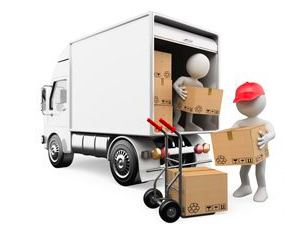 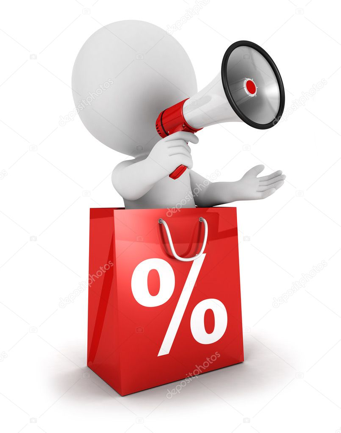 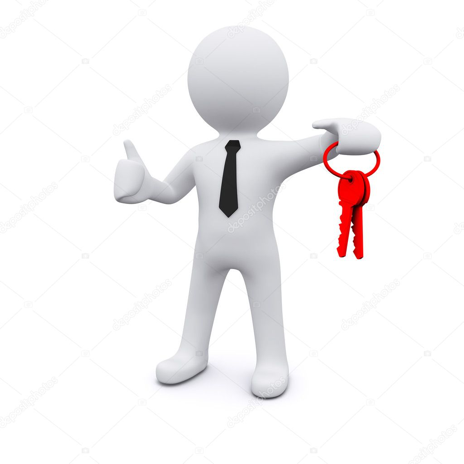 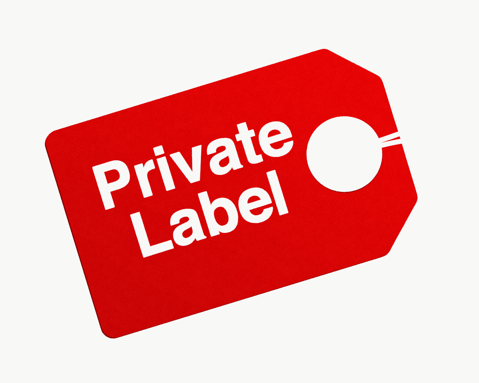 Промо – бесполезная трата денег Поставщика, обязательная процедура сетей
Сети заставляют возить везде = нерентабельная логистика
СТМ – бездоходная повинность для поставщика, на которой зарабатывает только сеть
КАМ = «решала», если он ни с кем не знаком лично, успеха не видать
6
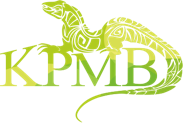 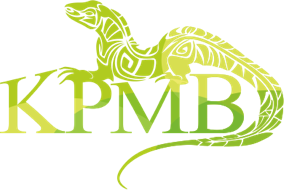 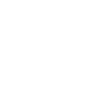 117149,Москва, ул. Профсоюзная 56
Офис 1535
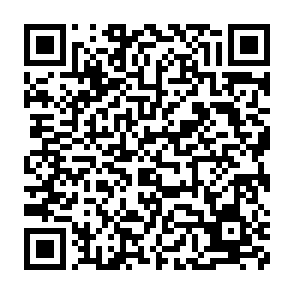 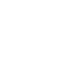 bma@kpmbcorp.com
Спасибо за внимание!
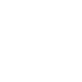 +7 903 116 71 16
7